Compétence 1 :« Communiquer à l’oral dans le monde professionnel »
Proposition méthodologique
Le dispositif  proposé a été pensé pour du présentiel et est donc particulièrement attentif à utiliser le groupe comme ressource pour l’apprentissage (perspective de socioconstructivisme).Par exemple, au niveau des techniques de formation: privilégier les jeux de rôles, les démarches intégrant des débats et de l’argumentation de point de vue, des comparaisons de stratégies, des temps de travail individuel puis de mise en sous-groupes, etc.… Par exemple, au niveau de la structuration de la démarche:- Faire le point sur ce qu’on sait déjà : teaser et/ou émergence des pré-représentations ;- Ouvrir le débat/élargir la vision : confronter les points de vue au sein du groupe, enrichir les représentations du groupe à partir d’apports externes(témoignages, vidéos, documents), - Structurer les acquis : synthétiser, aller à l’essentiel,- S’approprier les acquis : reformuler, réinvestir dans une autre activité…
La démarche est donnée à titre d’exemple. D’autres techniques ou démarches sont possibles; chacun reste libre de sa proposition pédagogique.
Cette compétence sera travaillée en suivant la structuration des 4 paliers du guide AEFA.  Cette proposition s’inscrit donc dans une logique de complexification progressive du palier 1 au palier 4. Par ailleurs, au regard de l’importance de la dimension relationnelle dans les métiers de l’aide à domicile, un temps réflexif sur la communication est proposé en amont du travail sur les paliers. Pour chaque proposition pédagogique une estimation du temps est donnée. Cette dernière reste indicative, elle sera ajustée par le formateur en fonction de la taille du groupe et de sa dynamique. Les propositions pédagogiques concernent ici un groupe de 8 à 12 personnes maximum afin de garantir les interactions et le respect de l’expression de chacun. Dans un premier temps, vous trouverez dans ce tutoriel une présentation des objectifs par palier. Des pistes de méthodologies pour développer et renforcer la communication orale avec le groupe sont indiquées pour chacun de ces paliers. Pour finir, il se clôturera sur des indications afin de penser des modalités d’évaluation permettant de vérifier les acquis des apprenants.
Objectifs de la proposition pour cette compétence
Objectif de la séquence introductive : Etre en capacité d’identifier les enjeux de la communication orale dans la pratique professionnelle de l’Aide à Domicile. Objectif du palier 1 : Objectif global : être en capacité de communiquer simplement en situation de face à faceObjectif du palier 2 : Objectif global : Etre en capacité de recevoir et de livrer des informations. Objectif du palier 3 : Etre en capacité d’interagir de façon adaptée dans les relations professionnelles.Objectif du palier 4 : Adopter une posture adaptée dans la communication professionnelle.
Séquence introductive
Situations proposées : Cette séance introductive est divisée en trois étapes entrecoupées de temps où l’apprenant est en situation active et de temps où l’apprenant est récepteur d’informations. 1/ Qu’est-ce que communiquer ? (selon l’apprenant / définition de la communication)2/ Qu’est-ce que communiquer à l’oral ? (selon l’apprenant / définitions : communications verbale / non verbale / paraverbale)3/ Importance de la communication orale dans les métiers de l’aide à domicile ? (selon l’apprenant / au regard des réalités de la profession : Avec les personnes bénéficiaires : face à face au quotidien, métier de la relation, objectif de lien social, spécificités des publics accompagnés,…Avec les professionnels (les collègues ou les autres intervenants du domicile) : transmissions orales, … Avec les proches de la personne bénéficiaire : transmissions orales, soutien moral,…
Séquence introductive
Supports : toute technique permettant de faire émerger les représentations individuelles et facilitant la production du groupe sur la communication, sur la communication orale et sur l’utilisation de la communication orale dans la pratique des Aides à  Domicile. 
- Brainstorming ; 
- Métaplan ;
- World Café ;
- …
 
Temps estimé : 2 heures
Palier 1
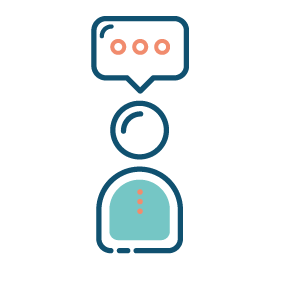 Etre en capacité de transmettre des informations relatives à son identité ou à son activité professionnelle.
Situations proposées :                                                 1/ Lors d’une première intervention au domicile du bénéficiaire l’aide à domicile est amenée à se présenter pour des raisons d’usage mais aussi pour mettre la personne en confiance. Elle peut ainsi être amenée à décliner son identité, à préciser les modalités de son intervention voire, à donner quelques indications sur son parcours professionnel (ancienneté par exemple). 2/ Dans le cadre de ses activités, l’Aide à Domicile peut être amené(e) à décrire les tâches qu’il/elle effectue au domicile (à un nouveau collègue, à la personne bénéficiaire elle-même, son entourage,…) Ex : chronologie des tâches sur la période d’intervention, sur la semaine, détails de la tâche réalisée… Type d’activité : les activités envisageables doivent permettre l’expression orale de l’apprenant, il sera ainsi pertinent de proposer des situations pédagogiques permettant à ce dernier de se mettre en situation de prise de parole soit en relation duelle soit face à un groupe.  Support(s) : - Présentations croisées ;- Jeux de rôles ;- Simulations ;- … Temps estimé : 2 heures
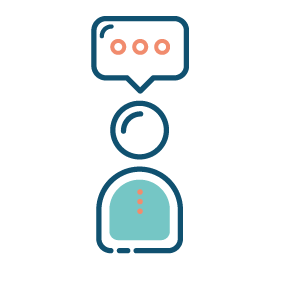 Palier 1
Etre capacité de comprendre des consignes et de faire part de ses incompréhensions.
Situations proposées : 1/ Dans le cadre de la prévention des chutes le maintien de l’activité physique est essentiel. Un kinésithérapeute - par exemple - peut associer l’aide à domicile dans l’accompagnement à la marche du bénéficiaire. Il va alors donner des consignes à l’aide à domicile pour sécuriser la marche, adapter l’activité aux potentialités de la personne, etc. 2/ En réunion d’équipe, le chef de service peut donner de nouvelles indications quant à l’organisation du travail de l’aide à domicile. Dans ce contexte, l’AD peut être amenée à demander des précisions sur les réajustements pour s’assurer de sa compréhension et peut être le relais de ces informations auprès d’autres collègues.  Type d’activité : A l’image du premier objectif opérationnel, les activités de ce second objectif doivent amener l’apprenant à s’exprimer. Cependant, il s’agit particulièrement ici de mettre en évidence l’importance de verbaliser ses incompréhensions. Pourtant, dire qu’on n’a pas compris n’est pas une chose aisée et amener les personnes à s’autoriser à le formuler peut être un vrai défi pour le formateur. Ainsi, avant d’envisager de mettre les personnes en situation, un travail préalable autour du droit à l’erreur et de la prise de confiance en leurs capacités est à envisager. Renforcer les personnes dans leurs potentialités est un préalable à l’accompagnement pédagogique qui est majoré lorsque ces dernières ont été fragilisées par leurs parcours professionnels, scolaire/de formation ou de vie.
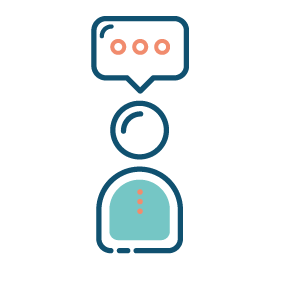 Palier 1
Etre en capacité de comprendre des consignes et de faire part de ses incompréhensions.
Support(s): Exercices permettant l’expression des goûts et dégoûts de l’apprenant (j’aime/j’aime pas), puis de façon progressive de ce qu’il sait faire et de ce qu’il aimerait savoir faire (j’ai toujours rêvé de…). Par cette proposition graduelle, il est question d’amener l’apprenant à prendre conscience de ses capacités mais aussi de ses manques et de « dédramatiser » ces derniers.« Cartes situation » : un apprenant émetteur donne des indications à un apprenant récepteur à partir de la carte situation piochée dans un jeu de cartes présentant des situations professionnelles rencontrées par d’AD. L’apprenant récepteur doit verbaliser ce qu’il a compris des consignes voire signifier ce qu’il n’a pas compris dans celle-ci.…Au-delà des supports utilisés, le formateur doit adopter une posture bienveillante, s’inscrire dans une dynamique de renforcement positif afin de soutenir et motiver la confiance en soi des apprenants. Temps estimé : 2 heures
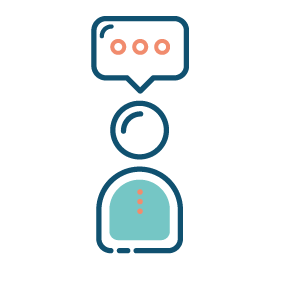 Palier 2
Appréhender les différentes formes de communication.
Support(s):  1/ Transmettre des informations par téléphone à une collègue avant un départ en congés (verbal).  2/ Recevoir des indications du prestataire de matériel médical lors de l’installation d’un lit médicalisé et d’un lève personne (para verbal et verbal). 3/ Etre attentive aux expressions d’un bénéficiaire qui n’a plus la parole lors des soins d’hygiène et de confort (non verbal). Type d’activité : Cette séquence fait écho aux éléments évoqués dans la séquence introductive. Ainsi, les activités proposées doivent permettre aux apprenants de prendre conscience que la communication orale ne se résume pas à ce qui est audible (verbal) mais qu’elle intègre également la gestuelle et les expressions qui accompagnent ou non la parole (non verbal et para verbal). Les activités des aides à domicile étant indissociable de la dimension relationnelle, il s’agit pour les apprenants de mesurer l’importance des messages envoyés aux personnes ou par les personnes dans la pratique professionnelle.  Support(s): - Exercice à partir de cartes émotions pour identifier le message qui est transmis par l’expression du visage.- Mises en situation filmées afin d’analyser le non verbal des protagonistes.  Temps estimé : 2 heures
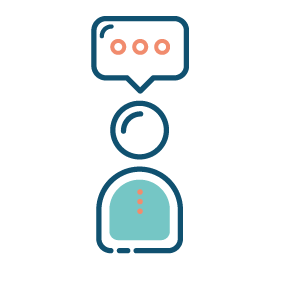 Palier 2
Amener son interlocuteur à expliciter ses propos.
Situations : 1/ Le fils d’une bénéficiaire souhaite partager à l’aide à domicile son inquiétude quant à l’état de santé de sa maman mais a des difficultés à mettre en mots ce qu’il ressent.2 / Un bénéficiaire confie à l’aide à domicile avoir été démarché par un vendeur de fenêtres, il pense que celui-ci voulait le spolier, l’aide à domicile tente d’en savoir plus.3 / Un collègue donne des indications géographiques pour expliquer comment se rendre au domicile d’une nouvelle personne bénéficiaire. Type d’activité : Par les activités proposées, il s’agira dans un premier temps d’aborder avec les apprenants les techniques de communication favorisant l’expression et la compréhension des personnes telles que la reformulation, l’écoute active, le questionnement, … Dans un second temps, il sera question de faire expérimenter ses techniques afin de favoriser leur appropriation par les apprenants mais également afin que ces derniers mesurent l’impact sur l’interlocuteur. Support(s):- Supports vidéo : analyse des scènes jouées en mettant en évidence ce que la techniques de communication apporte comme plus-value à la communication…- Mises en situation : ces dernières pourront se faire sous le regard des autres apprenants mais pourront également être filmées. Ainsi, l’apprenant en situation va par lui-même prendre conscience de son attitude et de ses effets sur l’interlocuteur en complément des feed-back de celui-ci, du groupe et du formateur.   Temps estimé : 2 heures
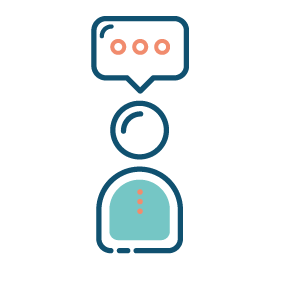 Palier 3
Adapter sa communication en fonction de son interlocuteur.
Dans le cadre professionnel, l’aide à domicile peut être amené.e à échanger avec des interlocuteurs très variés. L’objet de cette séquence consiste en la prise de conscience par l’apprenant que le contenu et la formulation de ses messages devront être nuancés en fonction des destinataires et des situations et à la capacité de celui-ci à ajuster sa conduite en situation. Situation : Dans l’ensemble des tâches réalisées à domicile, l’aide à domicile sera au contact de personnes âgées, de professionnels du domicile, mais aussi de la famille. Le professionnel est également amené à évoluer en équipe et ainsi, à interagir avec ses collègues, sa hiérarchie. Ainsi, évoquer la situation d’une personne avec ses proches ne prendra pas la même forme que si la situation est évoquée en réunion d’équipe. De même, expliquer une tâche à un bénéficiaire ne se manifestera pas de la même façon que si la tâche doit être décrite à un collègue.
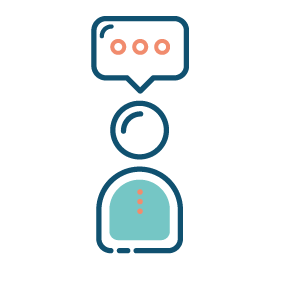 Palier 3
Adapter sa communication en fonction de son interlocuteur.
Type d’activité : Les activités proposées pour ce palier doivent permettre à l’apprenant de se confronter à des situations de communication nécessitant par exemple l’adaptation du vocabulaire pour être compris de tous, l’adaptation aux contextes qui inclut l’intégration des codes sociaux, la sélection de l’information en tenant compte de la discrétion professionnelle,... En amont de ces exercices d’application, il peut être proposé des visionnages de courtes scènes permettant d’identifier les éléments où les situations nécessitent une adaptation. Support(s): - Vidéos : saynètes filmées analysées avec les apprenants sur ce qu’ils repèrent comme non adapté dans les situations, les raisons et faire des propositions d’ajustement.- Mises en situation : une même information à transmettre qui devra être formulée à des interlocuteurs différents.- Jeux de cartes : association des messages variés à des interlocuteurs correspondants. Temps estimé: 2 heures
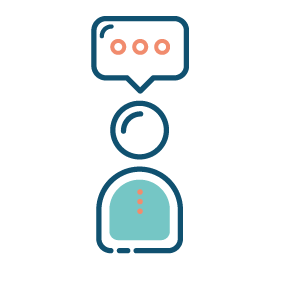 Palier 3
Sélectionner le contenu des informations à transmettre.
Situations : 1/ Situation temps de transmissions où les événements de la journée doivent être relatés à la famille en un temps restreint. 2/ Conversation téléphonique avec le responsable pour faire un rapport d’incident, l’aide à domicile fait part d’une situation d’urgence qu’elle a dû gérer.3 / L’aide à domicile détient des informations sur l’état de santé du bénéficiaire qu’elle tient des enfants de ce dernier, mais le bénéficiaire n’en n’est pas informé. Type d’activité : Cette séquence devra permettre aux apprenants de comprendre que les informations ne sont pas toutes livrables et qu’une sélection doit s’opérer. Ainsi, il peut être proposé des exercices permettant aux apprenants de prendre conscience que la démultiplication de détails peut faire perdre le message originel et que le tri opéré permet de gagner en clarté et de faciliter la compréhension. Il pourra être question de travailler ensuite sur la définition des critères qui permettent de sélectionner les informations (pertinence, véracité et type d’interlocuteur par exemple) puis à partir de cas concrets (textes, bandes audio), de demander aux apprenants de Cette séquence sera également l’occasion d’aborder les questions relatives à la discrétion professionnelle et au partage d’informations entre professionnels.
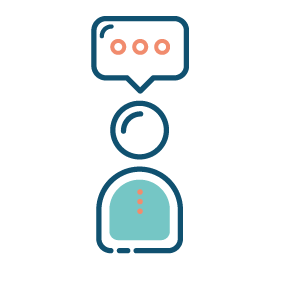 Palier 3
Sélectionner le contenu des informations à transmettre.
Support(s): - Jeu du bouche à oreille : l’exercice permet de mettre en évidence la transformation ou la déperdition des informations. En effet, les individus, par leurs niveaux de compréhension, leurs grilles de lecture du monde,… sont des filtres qui dénaturent l’information de départ. En étoffant de détails la situation initiale lue ou entendue par le premier apprenant, il permet également de démontrer que les informations inutiles parasitent le message à transmettre.- Métaplan : individuellement, les apprenants se questionnent sur les critères de sélection des informations puis mettent en commun toutes leurs idées. Un travail de priorisation est ensuite réalisé à partir des idées du groupe. - Jeu de tri « utile » / « pas utile » ; « prioritaire » / « non prioritaire » au regard des informations livrées sur une situation : cet exercice peut s’envisager en réalisant un tableau, en demandant aux apprenants de se positionner avec des cartons de couleur, voire en créant un sondage en ligne où les apprenants interagiraient en direct.   Temps estimé: 2 heures
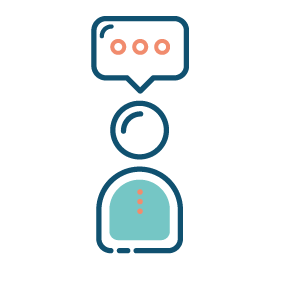 Palier 4
Adopter une posture de neutralité dans les échanges.
Situations: L’aide à domicile est un acteur quotidien dont la présence est au plus près des personnes et de leur intimité.   1/ La situation de santé de la personne fait écho à une situation personnelle que l’aide à domicile a vécu avec un membre de sa propre famille. 2/ Le couple chez qui l’aide à domicile intervient est en conflit, cette dernière est prise  à parti dans le désaccord. 3/ La fille d’une bénéficiaire se plaint à vous de la qualité des prestations fournies par une autre aide à domicile du service. Type d’activité : Les activités doivent permettre aux apprenants de se questionner sur ce qui les bouscule, les gêne, les met mal à l’aise (de façon générale ou lors d’une situation vécue) afin d’identifier ce qui pourrait les mener à ne pas être neutre dans la relation. Il s’agira ensuite d’entrer en réflexion sur ce qui justifie ce malaise afin de travailler sur la mise à distance de ses propres expériences, de ses propres habitudes, de sa vie personnelle. L’expérimentation de situations dans le contexte de formation permettra également de travailler sur la posture et sur les réponses possibles à apporter dans les situations qui se présentent.   Support(s): - Exercices de connaissances personnelles : « ce qui me passionne » / « ce qui me révolte »- Analyse de pratiques professionnelles au retour des stages des apprenants.- Situations simulées où les apprenants se confrontent à des événements qui pourraient les mener à du jugement. Temps estimé: 4 heures.
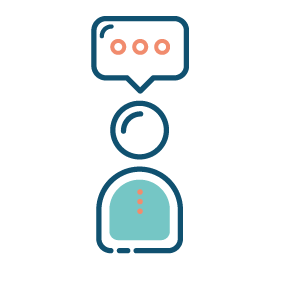 Palier 4
Affirmer et argumenter son opinion au sein d’un groupe.
Situations : Les situations où l’aide à domicile est amenée à s’exprimer et présenter son point de vue au sein d’un groupe dans sa pratique professionnelle reste les temps de réunion : 1/ Réunion de transmission chez le bénéficiaire en présence d’autres intervenants du domicile (infirmiers, kinésithérapeutes,…), de la famille, de collègues, de la personne elle-même…2/ Réunion d’équipe où les situations des personnes peuvent être évoquées tout comme les aspects organisationnels, administratifs,… (plannings, congés,…) Type d’activité : Le contexte même de formation est une façon de développer la capacité des apprenants à se positionner au sein d’un groupe. La « classe » ou la « promotion » est en effet une expérience du collectif à part entière. La posture du formateur doit ainsi permettre à l’apprenant de se sentir en sécurité, reconnu au sein du groupe afin qu’il se sente en confiance pour prendre la parole, s’exprimer sur des sujets, interagir avec ses pairs. Par ailleurs, les situations pédagogiques actives et participatives sont également des supports intéressants pour développer cette compétence. Les supports présentés ci-dessous sont des propositions non exhaustives de méthodes permettant de renforcer cette compétence chez les apprenants, libre au formateur de choisir des sujets qu’il trouvera pertinents au regard de la progression du groupe.
Palier 4
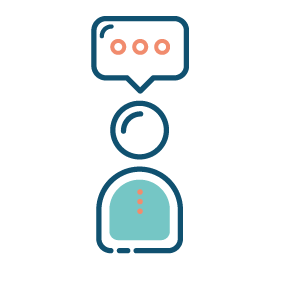 Affirmer et argumenter son opinion au sein d’un groupe.
Support(s) : - Jeux de rôle : proposer de jouer une réunion d’équipe ou de transmission avec les apprenants, ces derniers se répartissant les rôles différents (chef de service, bénéficiaire, aide à domicile,…) et doivent résoudre ensemble une difficulté ou s’organiser ensemble.- Débats : choisir un sujet et proposer aux apprenants de constituer des groupes qui vont traiter de ce sujet sous des angles différents. Chaque groupe devra élaborer un argumentaire défendant sa façon de traiter le sujet puis devra se confronter ensuite à l’autre groupe.  - Abaque de Régnier : technique permettant à l’apprenant de se positionner sur une affirmation (d’accord / pas d’accord) et d’expliquer les raisons de son choix. Temps estimé : 3 heures.
Pistes d’évaluation des acquis
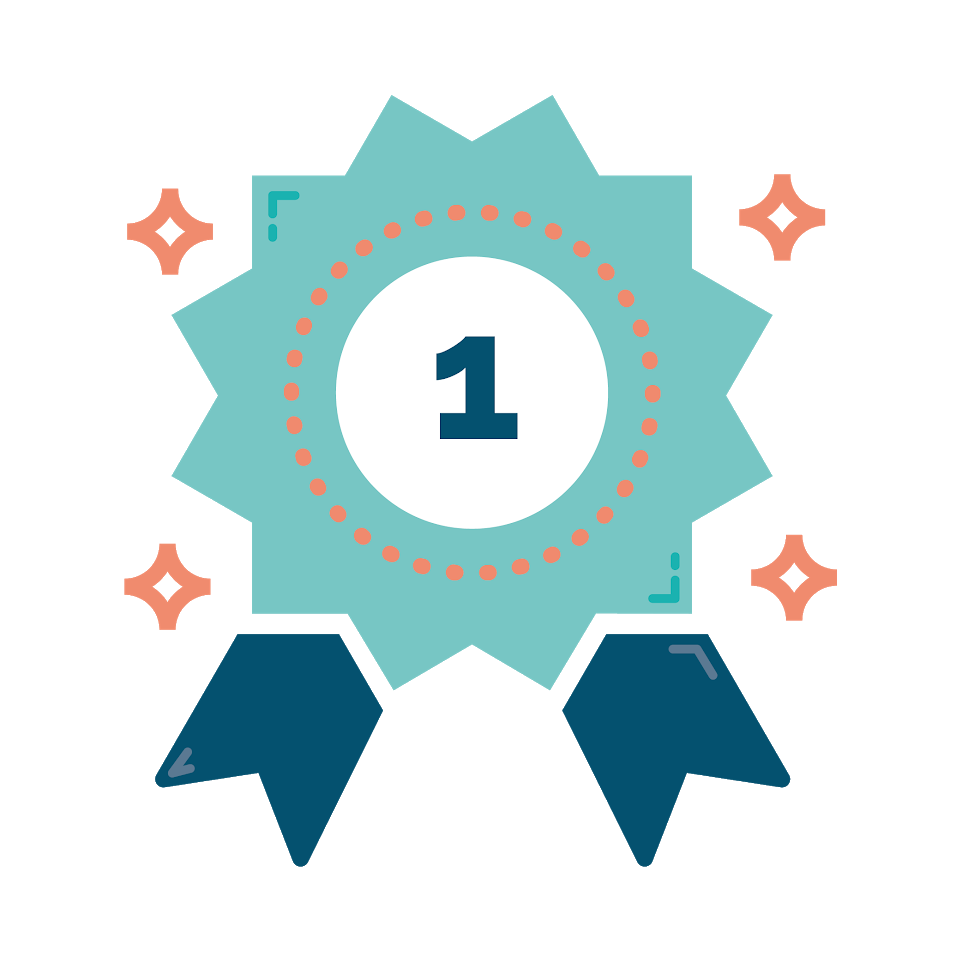 Au terme du premier palier : 
Demander à chaque apprenant de faire sa propre présentation en donnant des indications sur son identité, son parcours, … à l’oral et face au groupe.  
 
Au terme du second palier : 
Mises en situation évaluées permettant de vérifier la capacité de l’apprenant à mettre en application les techniques de communication et à prendre en compte l’ensemble des formes de communication dans la relation d’aide, les relations en équipe,…
 
Au terme du troisième palier :  
L’évaluation de ce palier peut tout à fait se prêter à un mode d’évaluation « sur table » où l’apprenant pourra sélectionner les informations non pertinentes d’une transmission, associer des paroles à leurs destinataires,… 
 
Au terme du quatrième palier : 
Etude de situation : A partir d’une situation rédigée ou filmée, demander à l’apprenant de porter un regard critique sur la posture de l’aide à domicile : ce qui est à valoriser / à ajuster.